IRO setkání
30. 04. 2021
1
Agenda
Global Staff Mobility Programme, neboli mobility pro zaměstnance mimo EU
Nový stipendijní program pro studenty z rozvojových zemí
IP 2021 – další aktivity
Ostatní
2
Global Staff Mobilityzaměstnanecká mobilita do celého světa
Adam Hykl
3
Global Staff Mobility
Základní informace
Mobilita akademických i neakademických zaměstnanců MU
plný či zkrácený úvazek (ne DPP a DPČ)
Délka max. 14 dní
Mobilita na zahraniční univerzitu v jakékoliv destinaci
Nelze konference
Je-li to možné, preferuje se výjezd v Erasmus+

Předpoklad pro přijetí:
Potvrzení z přijímající univerzity
Relevance vůči pracovnímu zařazení
Schválení vedoucím
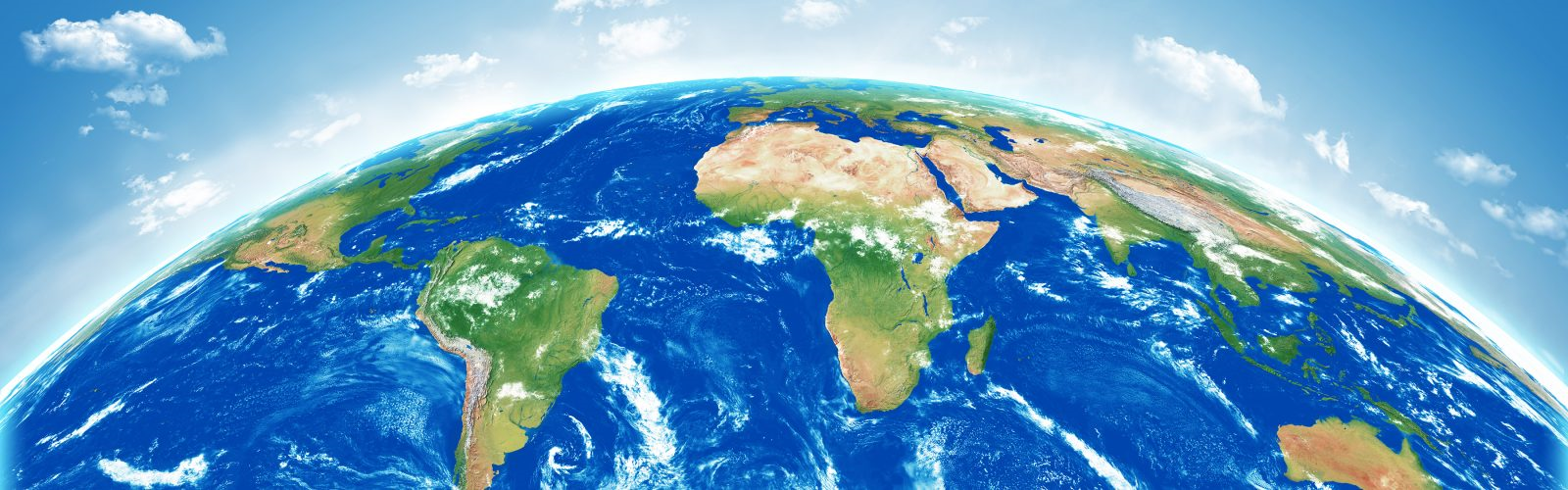 4
Global Staff Mobility
Finance
Nutné uvést očekávané náklady na cestu v CZK
Není omezeno minimální čí maximální částkou, ale:
V přihlášce je ze strany CZS částka očekávaných nákladů schvalována
Možné krácení, např. z důvodu nedostatku financí
Formou proplacení cestovního příkazu
Tj. vyúčtování na ekonomické oddělení, následná přefakturace na CZS (jednotlivě, kvartálně)
CP, organizační záležitosti atd. řeší účastníci sami
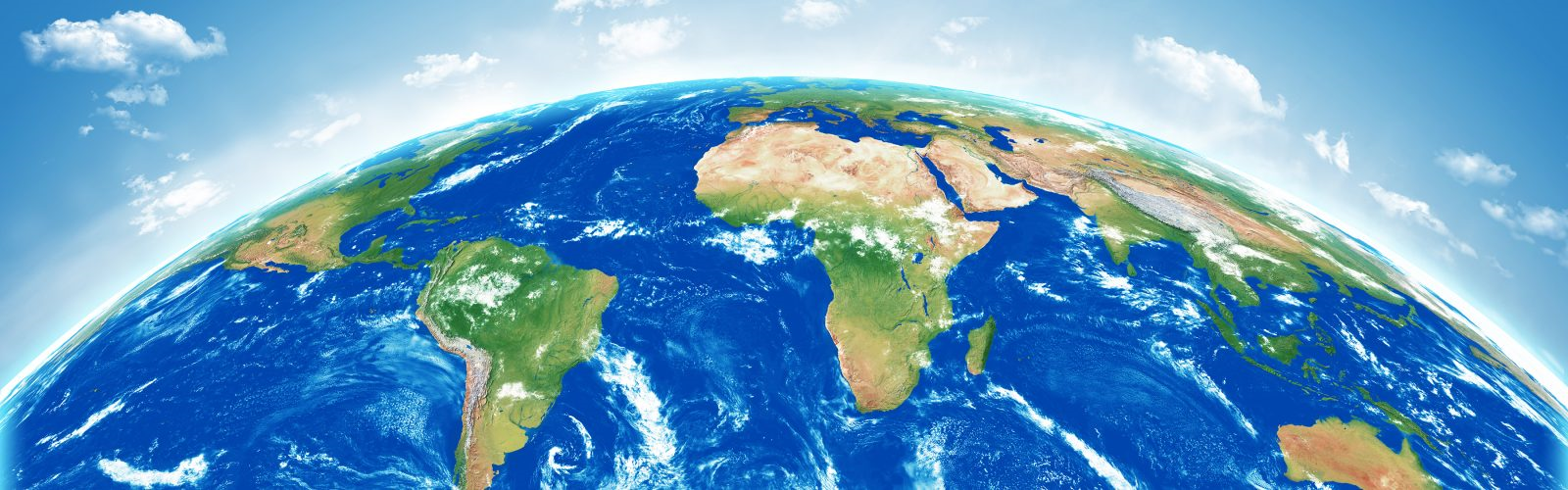 5
Global Staff Mobility
Přihláška
Kontinuálně otevřená (jsou-li finance), vyhodnocení 4x ročně:
31. ledna – pro pobyty začínající od 15. března
30. dubna – pro pobyty začínající od 1. července
31. července – pro pobyty začínající od 15. září
31. října – pro pobyty začínající od 1. ledna následujícího roku

AKTUÁLNĚ:
Nyní přihlášky v ISOIS do 30. května 2021
První dva termíny, tj. 30. května a 31. července 2021 možné žádat i na mobility zpětně
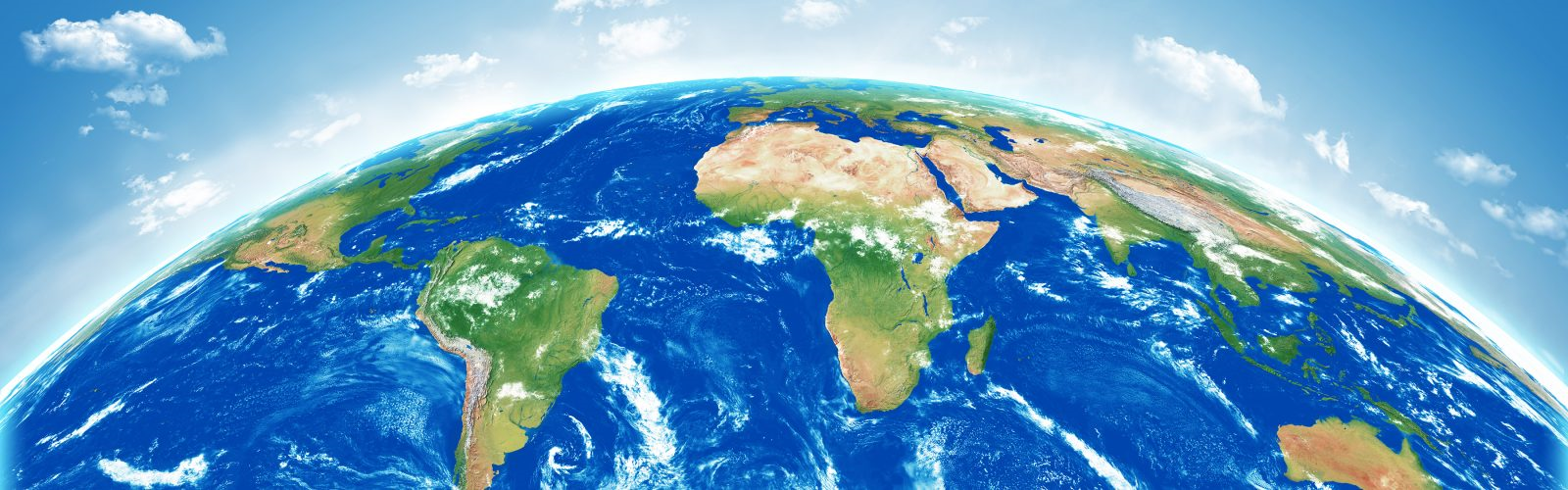 6
Global Staff Mobility
Přihláška
Základní údaje
Data mobility
Jméno a e-mail nadřízeného pracovníka – schvaluje relevanci a náplň
Náplň – program, cíle, výstupy - textovou formou, stručně ale výstižně, přímo do ISOIS
Potvrzení přijímající univerzity - na formě nezáleží – dokument, e-mailová komunikace
Strategické priority (bude-li nutné rozhodnout):
Aliance EDUC
QS ranking TOP 300
Institucionální plán 2021-2028 – internacionalizace studijních programů
Univerzity s joint degrees s MU
Partnerské instituce MU
Ostatní přijímající univerzity
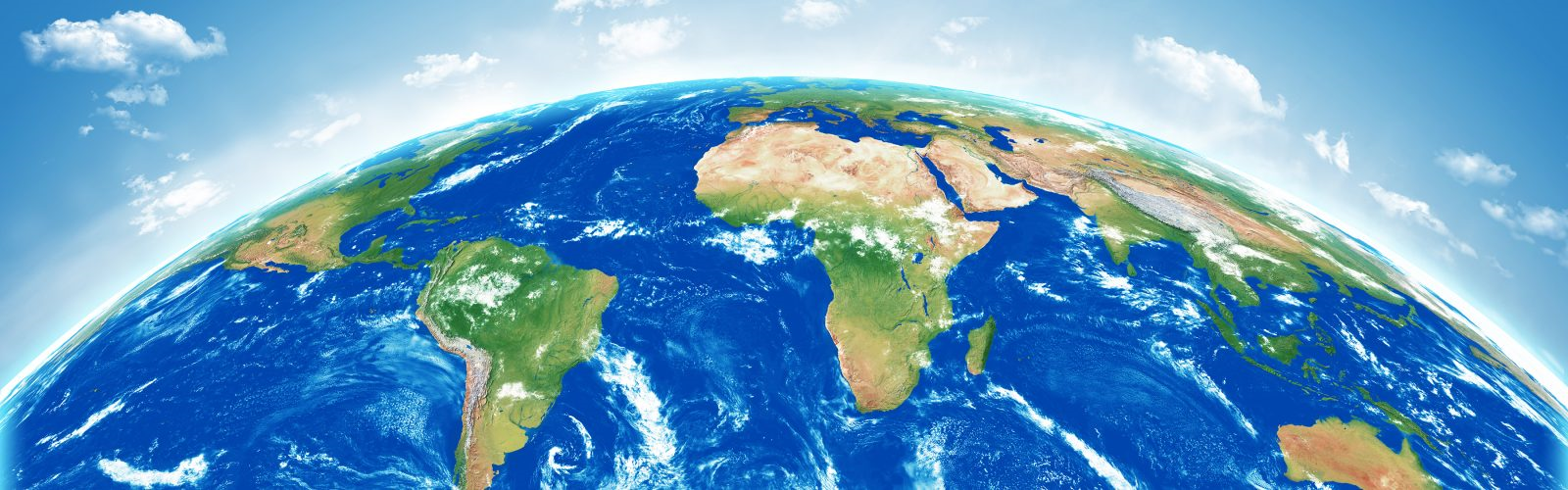 7
Stipendia pro studenty v anglických programech
Adam Hykl
8
Stipendia pro anglické programy
Základní informace a podmínky účasti
Je to čistě marketingový nástroj
Student-žadatel musí být přijat k prezenčnímu studiu či se na ně hlásit - odpovědnost fakulty
Podpora pro studium v anglických programech
Podpora pro Bc., Mgr. i PhD studia
Lze podat pouze jednu žádost o stipendium
Student pochází z rozvojové země (tj. jako země spadající do kategorií zemí z nejnižšími příjmy, dle definice OECD)
9
Stipendia pro anglické programy
Finance
Stipendium ve výši 100 000 Kč (cca 3800 EUR)
Platba ve dvou splátkách
1. splátka – do 1 měsíce od začátku prvního semestru, resp. po vyřízení administrativy ze strany studenta (založení účtu, doložení dokumentů)
2. splátka – obvykle v polovině prosince (kontrola plnění podmínek, neukončení studia atd.)
Částka není primárně určena k hrazení školného; po dohodě s fakultou:
lze zaplatit školné do 1 měsíce od začátku výuky v prvním semestru
vyjednat splátkový kalendář
V případě postupu do 2. ročníku:
Po splnění podmínek fakulty – nárok na prospěchové stipendium
Nesplní podmínky – zůstává studentem, ale stipendium dále není přiznáno
10
Stipendia pro anglické programy
Výběrová kritéria
Formální náležitosti – správně vyplněná přihláška a splnění formálních předpokladů
Úspěšné přijetí na dané fakultě
V případě, že není ještě potvrzeno je udělení stipendia podmínečné, v případě nepřijetí nabídnuto dalšímu studentovi v pořadí
Kvalitativní kritéria (0 – 100 bodů)
40 bodů – GPA na škále 1-4, výsledky předchozího studia
20 bodů – doložení finanční potřeby, prokázání příslušnosti k znevýhodněným skupinám
10 bodů – jasná motivace pro studium na MU a důvody k udělení stipendia
Až 15 bodů – extra aktivity (leadership activities, community service, special performances – honors graduation, special class rank, special talents atd.)
Až 15 bodů – úroveň studia (Bc. = 5 bodů; Mgr. = 15 bodů; PhD = 10 bodů)
11
Stipendia pro anglické programy
Postup
Student podává v ISu přihlášku k přijetí na příslušnou fakultu MU
Student podává v ISOIS žádost o stipendium, vyhodnocení na CZS, sestavení seznamu studentů

Žádost o stipendium obsahuje:
Základní údaje o studentovi a jeho studiu na MU
Motivační dopis (800 slov, proč žádám, co očekávám a chci dokázat)
Proof of vulnerable situation – pokud student má
Výsledky studia s viditelným GPA
Další podpůrné materiály (proof of excellence) - volitelné
12
Stipendia pro anglické programy
Aktuální situace
Schválení ze strany prorektora – konzultace s proděkany
Tvoří se ISOIS přihlašovací formulář
Program bude zveřejněn na webu muni.cz  sekce Tuition fees and financial aid (https://www.muni.cz/en/admissions/bachelors-and-masters-studies/tuition-fees-and-financial-aid) 

S ohledem na pozdější zveřejnění nyní pilotní provoz a vyhodnocení na konci roku
Termín přihlášek TBC dle kompletace formuláře, zřejmě květen/červen 2021
13
IP 2021
14
IP 2021: další aktivity
Stipendia pro studenty na výjezd mimo EU
Stipendia na krátkodobé mobility
Program Ambasador
15
Ambasadoři
Pokud máte ambasadory, které teď aktivně využíváte a chcete je odměnit ještě v jarním semestru – odměna 5.000 každý
+ setkání s prorektorem, certifikáty, care packages 
V podzimním semestru ambasadoři dle tabulky níže
Tento rok - pilotní, v dalších letech si nejsme jistí financováním 
Odměny budou vypláceny formou stipendií
Počty dle fakult (11/2020)
Ostatní
18
EDUC
Dotace v projektu se čerpá pomalu
Až 1 200 tisíc na spolufinancování: aktivity spojené s projektem nebo v rámci konsorcia, cesty, staff training, online mobility, studentské krátkodobé mobility atd.

Lépe propagovat kurzy, které jsou v nabídce pro studenty a zaměstnance
http://www.enssat.fr/en_US/relations-internationales/summer-school

Velký „online event“ na podzim 2021
19
Platforma GlobalPay for Students (GPfS) pro
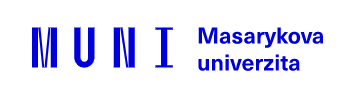 Praha, duben 2021
Ve světě jsme preferovanou platební metodou
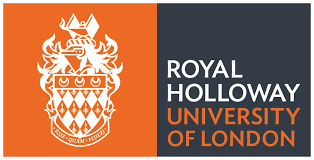 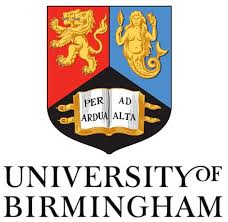 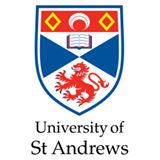 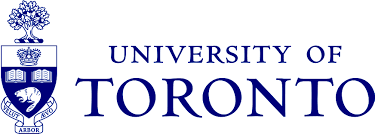 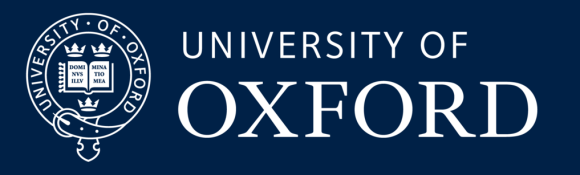 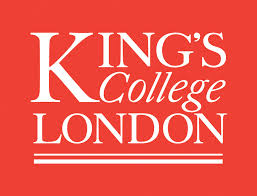 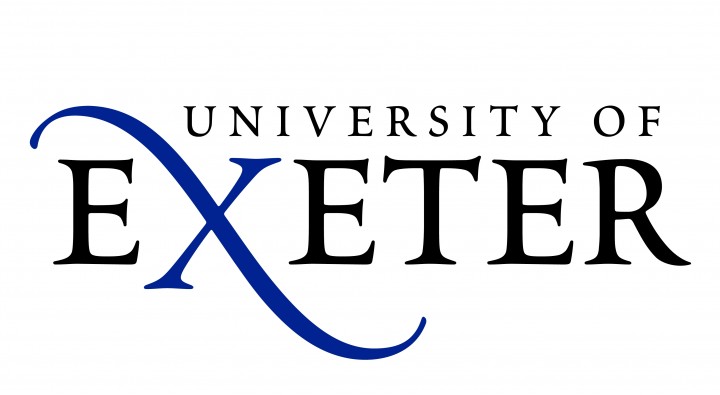 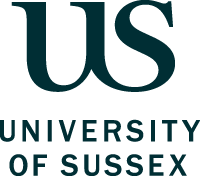 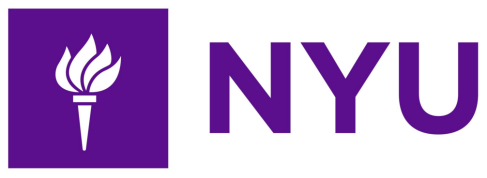 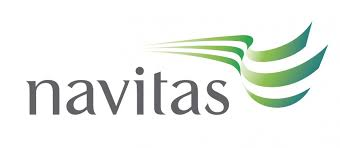 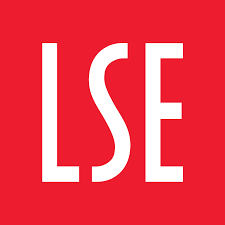 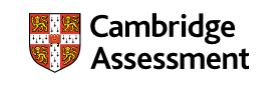 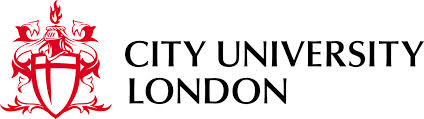 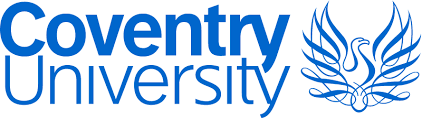 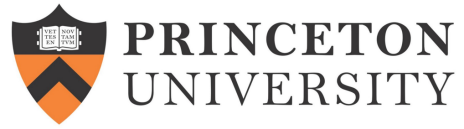 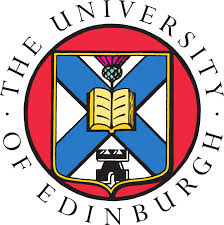 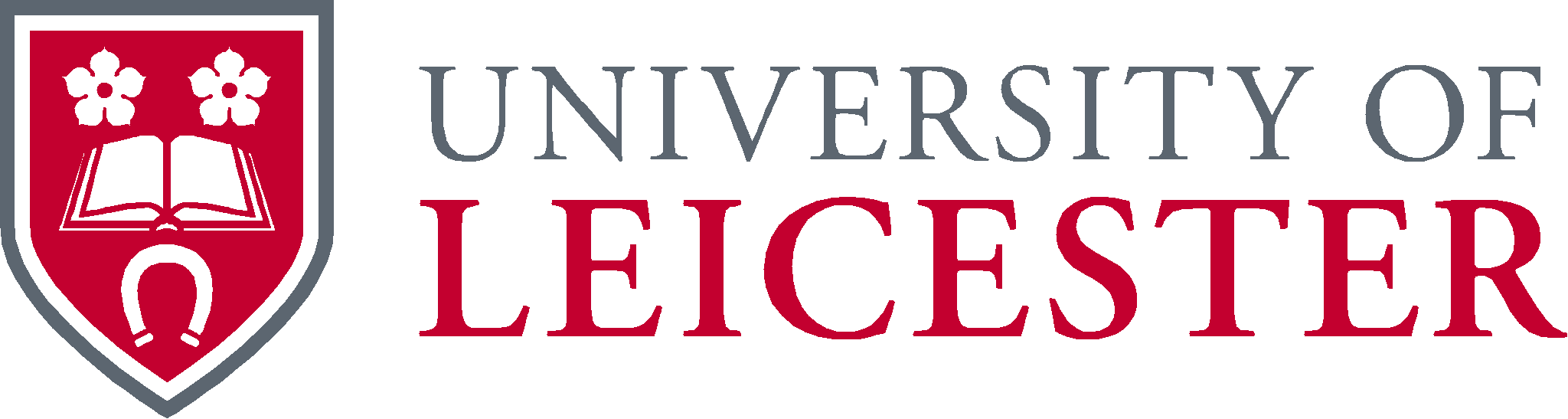 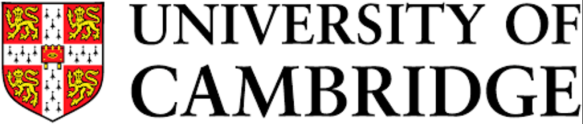 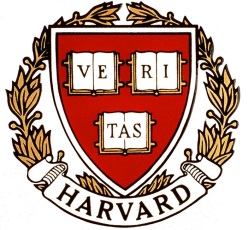 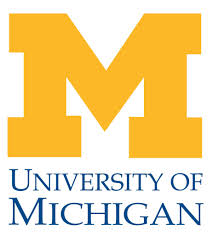 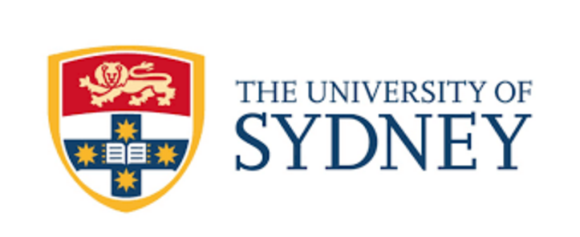 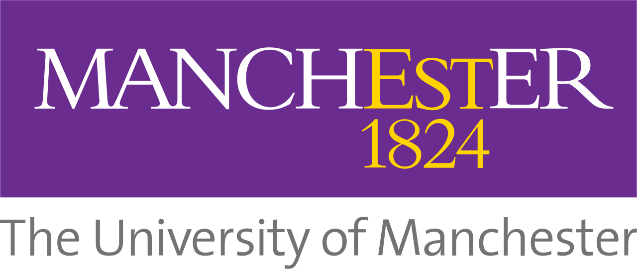 21
Hlavní přínosy pro Vaše zahraniční studenty
Žádné poplatky za transakci
Transparentnost – každý student přesně ví, kolik má zaplatit, aby jste obdrželi přesnou částku v CZK
Možnost platit v domácí měně prostřednictvím lokálních platebních metod
Sledování platby online
Notifikace o stavu platby v reálném čase prostřednictvím SMS a emailu. 
Dostupnost v 10 jazycích
24/5 podpora  (telefon, email)
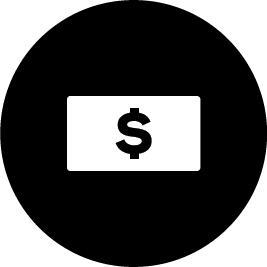 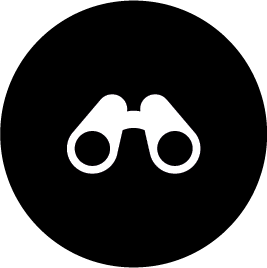 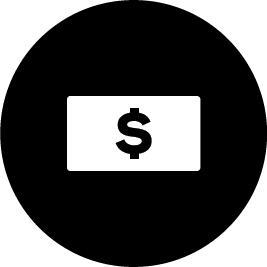 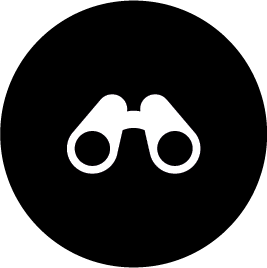 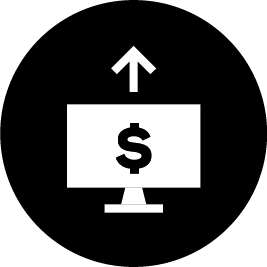 anglicky, španělsky, francouzsky, čínsky (tradiční), čínsky (zjednodušená), hindsky, indonésky, korejsky, arabsky a japonsky.
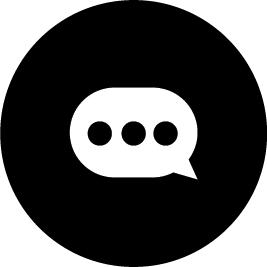 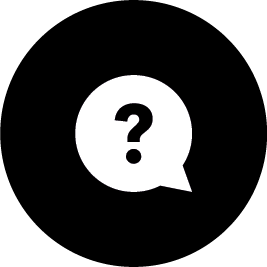 22
Hlavní přínosy pro Vaši univerzitu
Platby s jasnými referencemi jsou vždy v požadované částce v CZK
Na míru šitý reporting
Jednoduchá a efektivní rekonciliace
Sledování platby online
Přímo dedikovaný helpdesk (telefon, email)
24/7 přístupná platforma
Bez poplatků za příchozí platby (bez acquiring/merchant poplatků)
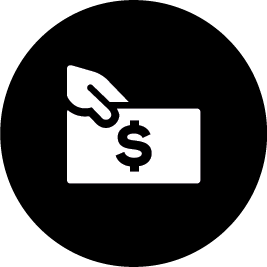 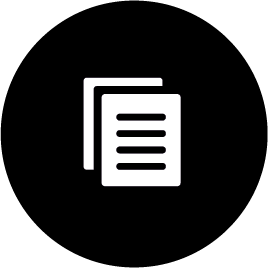 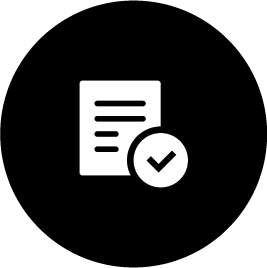 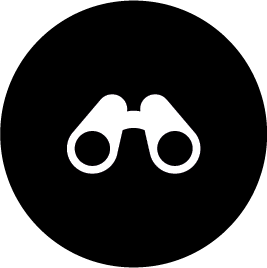 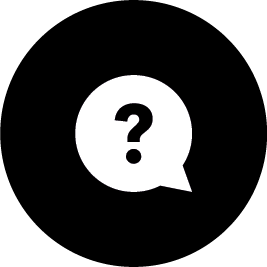 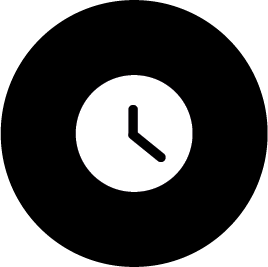 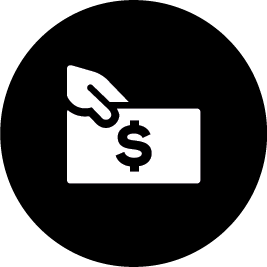 23
Jak funguje GPfS (GlobalPay for Students)Klikněte na link níže a během 2,5 minutového videa se seznámíte, jak Vaši studenti budou moci jednoduše zaplatit přes GPfS.
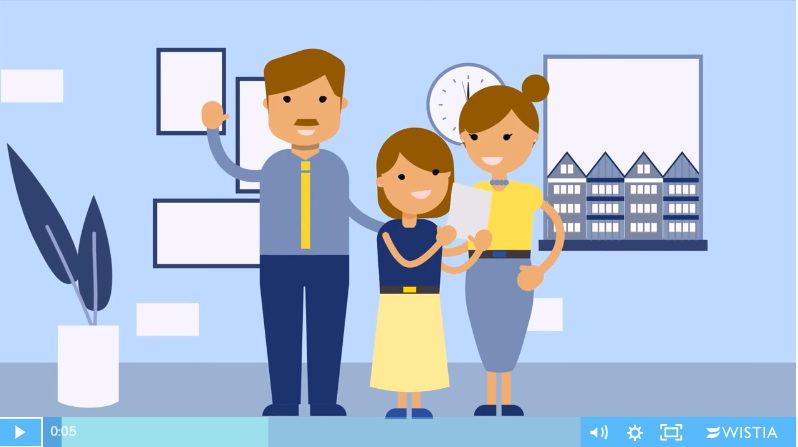 https://business.westernunion.com/en-us/p/cmp/2019/global-pay-for-students
24
Ostatní
Přihlásit anglické programy pro vládní rozvojové stipendia
Dopis byl poslán rektorovi
Vhodné pro ESF a FI
Země: Bosnu a Hercegovinu, Gruzii, Etiopii, Kambodžu, Moldavsko, Ukrajinu a Zambii
Deadline 31. 5. 2021
Nabídka z MendelU
Zaměstnanec MendelU z Indie
Kontakty na střední školy v regionu + pomoc se superlegalizaci – Bhútán, Nepal, Srí Lanka, Pákistán, Bangladéš
Možnost přijímacího řízení na místě
25
Ostatní
ISOIS a přístupy
Neplatné heslo - vygenerovat si sami, pokud jim to nejde, kontaktovat Nikolu nebo mě
Jiné problémy - kontaktovat projektového manažera: Nikolu nebo Adama
Chyba v softwaru – kontaktovat Martina Jaroše
Czeducon – online 15-17. 06. 2021
Příští setkání  => 11. 06. 2021 – online???
26